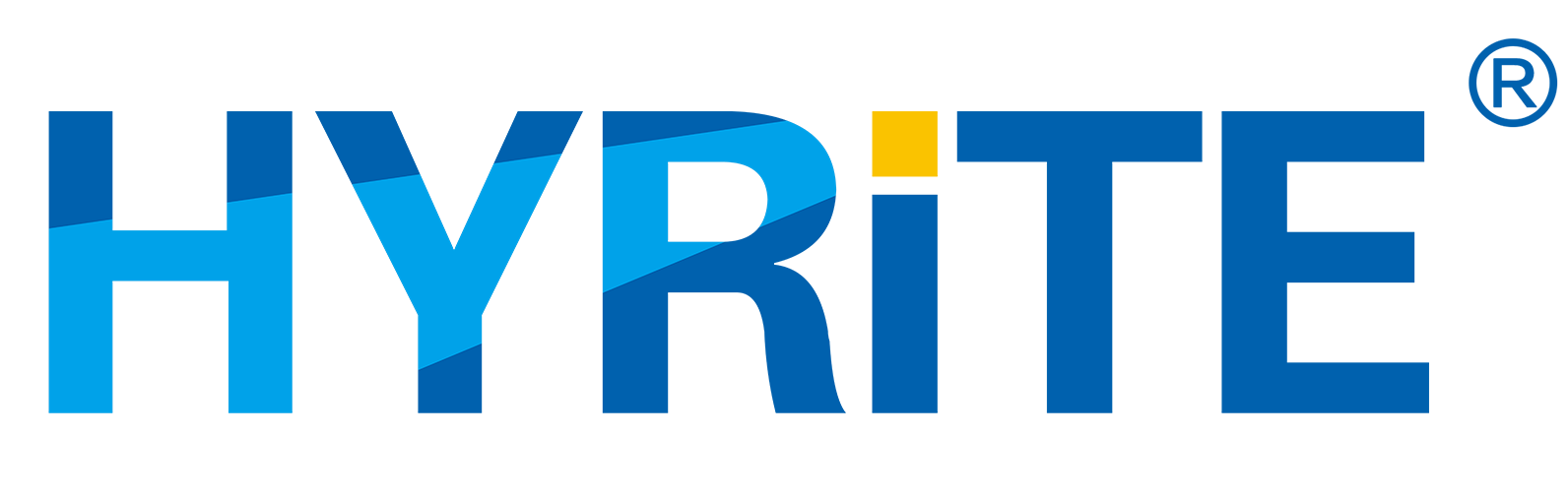 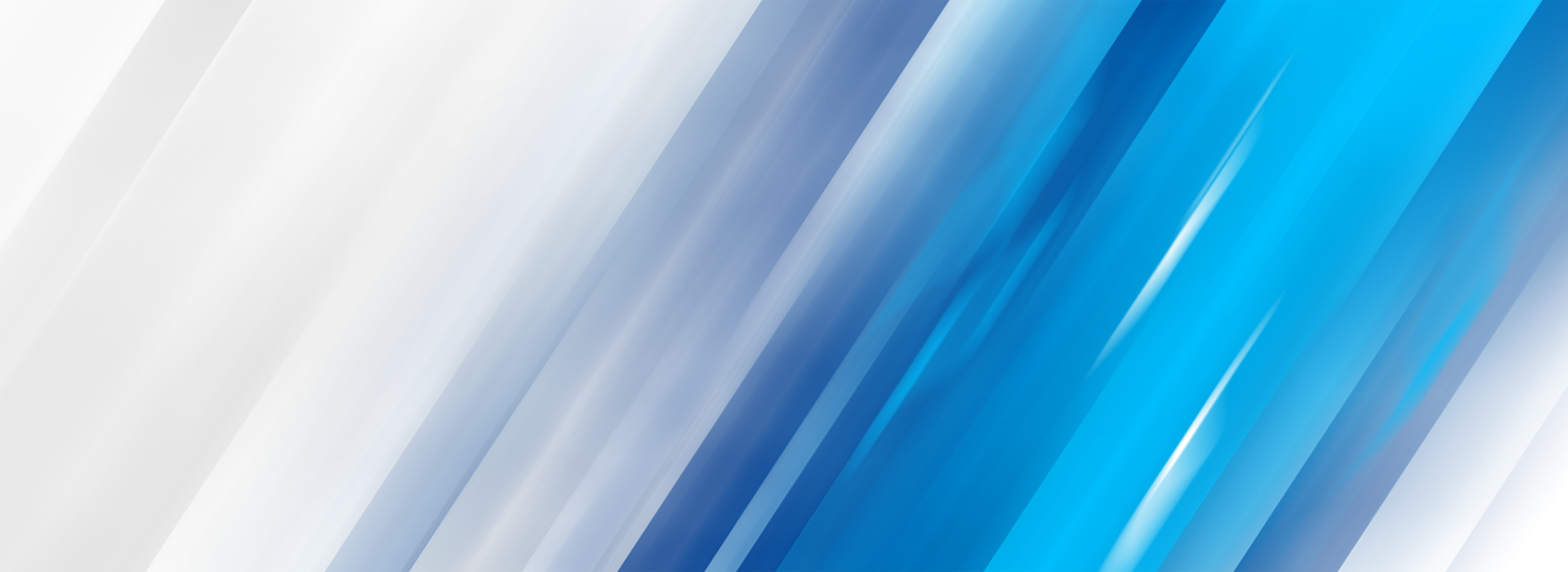 Nové Funkcie
TLG Série HYRITE LED Napájacích zdrojov
Inovácie pre vylepšené riešenia LED osvetlenia
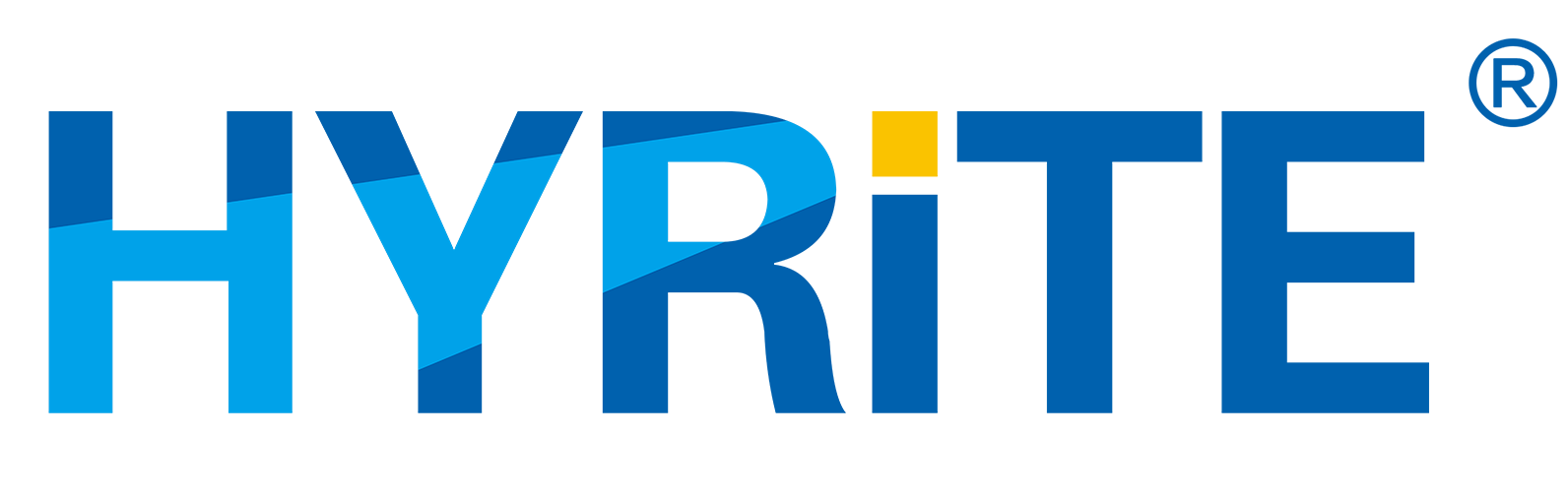 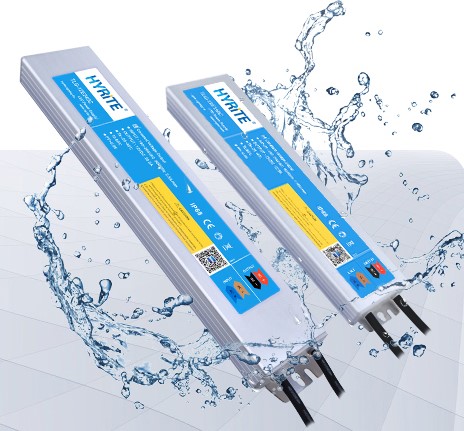 Na úvod
Pozrite si v krátkosti špeciálne funkcie napájacích zdrojov TLG série.Tieto inovácie sú navrhnuté tak, aby poskytovali vylepšené riešenia LED osvetlenia pre rôzne aplikácie. Poďme sa na to pozrieť.
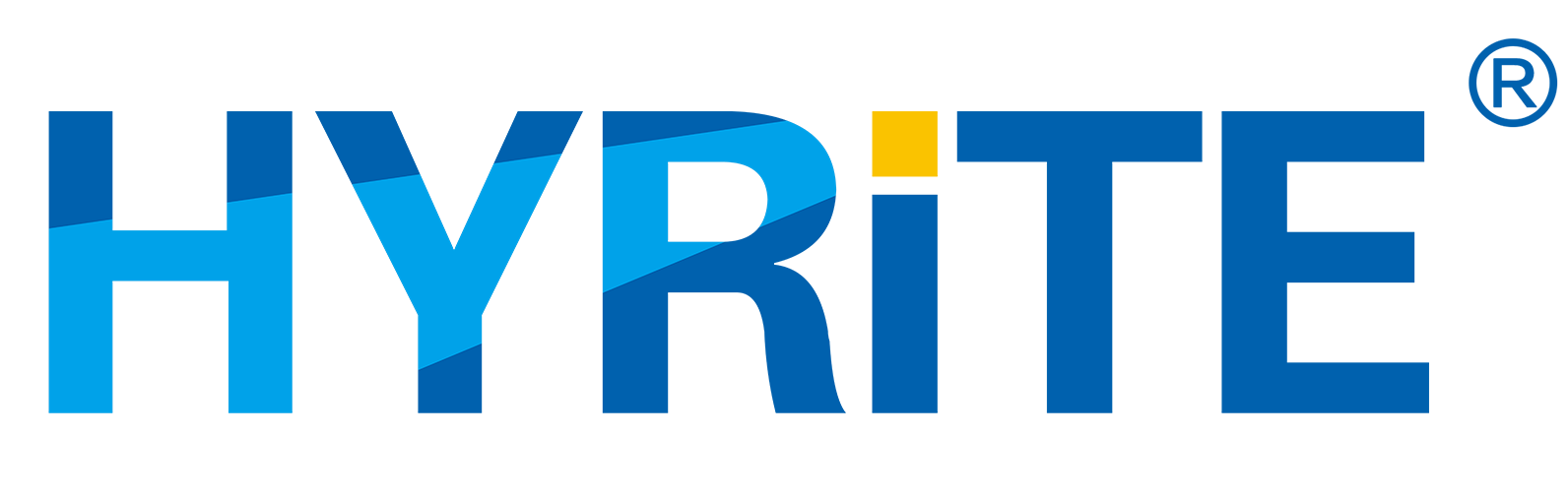 Star-Link Napájacie Zdroje
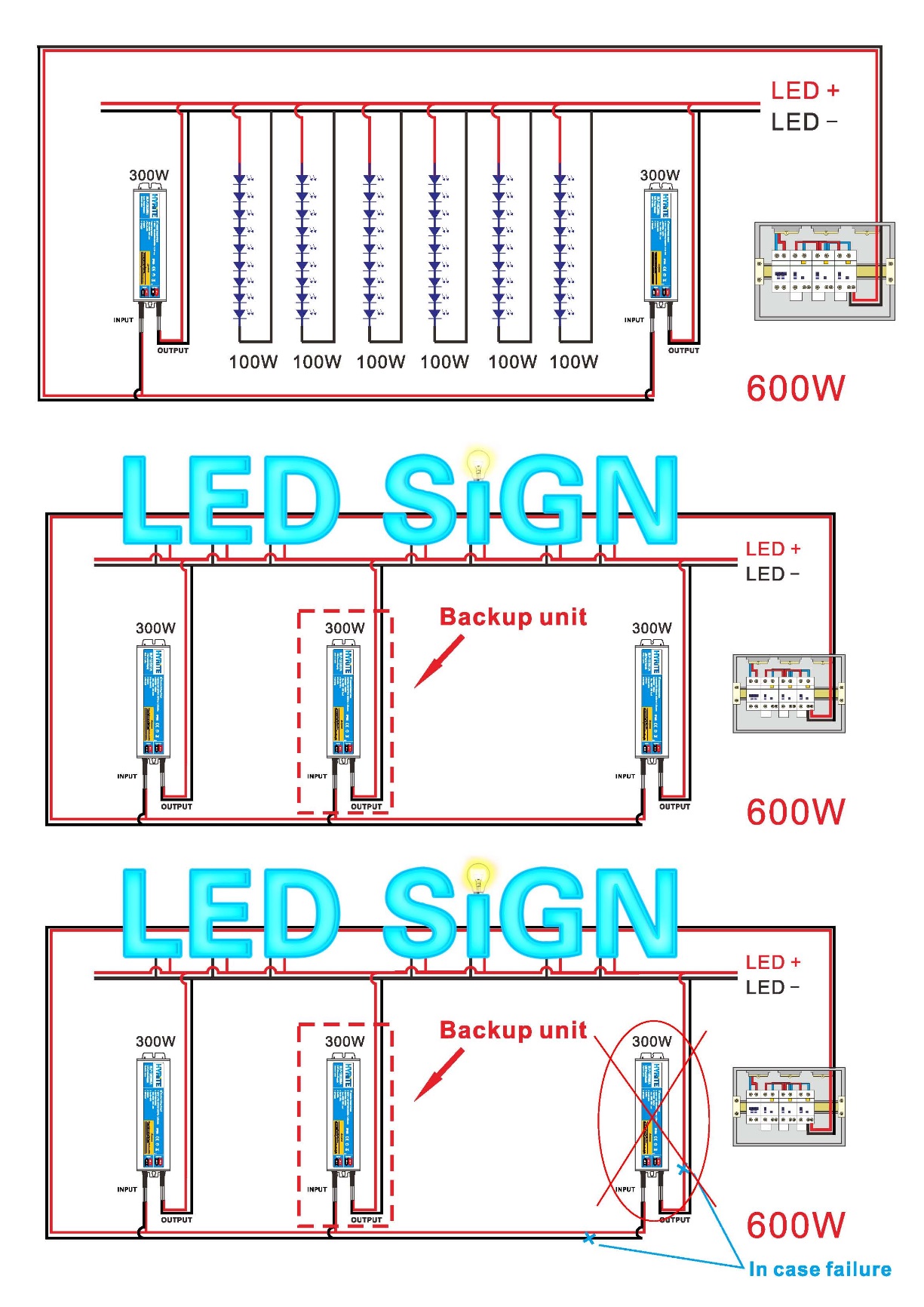 Parallelné Zapojenie: Naše napájacie zdroje (100-400W) podporujú paralelné pripojenie, čo umožňuje pripojenie výstupov viacerých jednotiek (+ k +, - k -). Táto flexibilita umožňuje ich inštaláciu kdekoľvek v aplikácii.
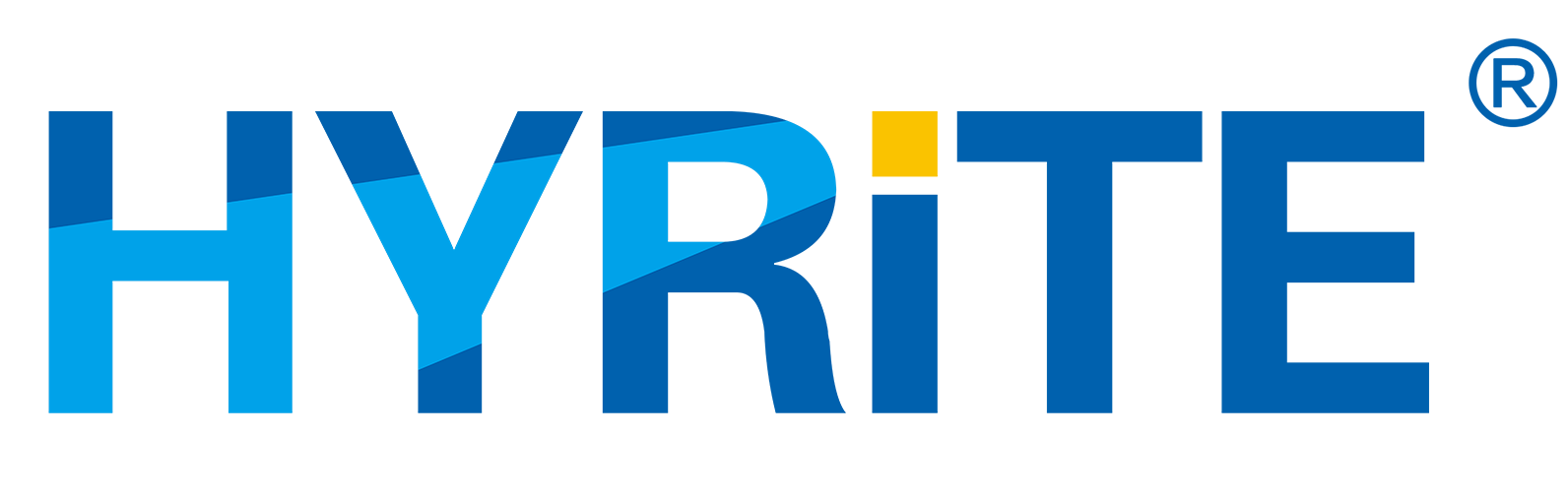 Star-Link Napájacie Zdroje
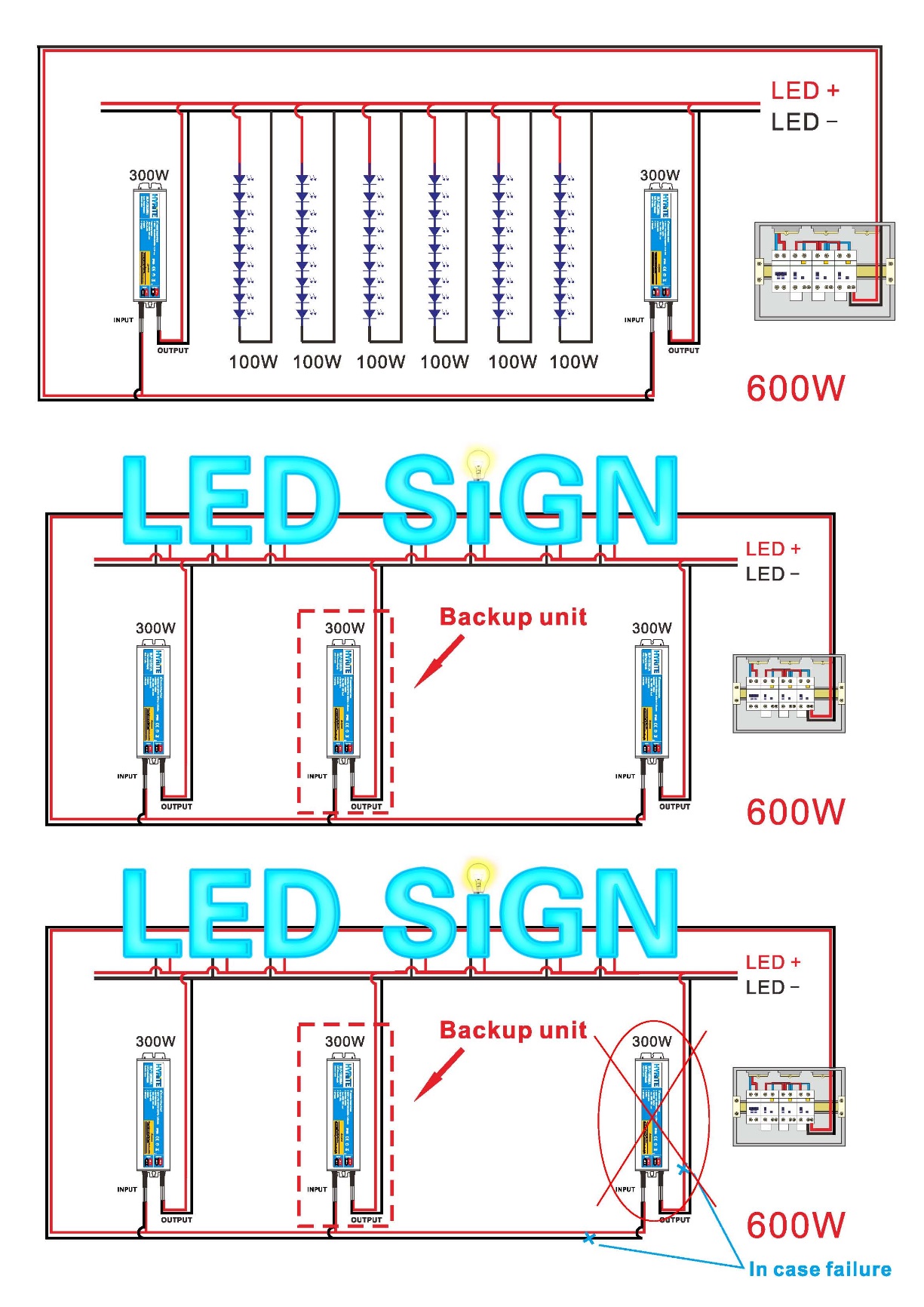 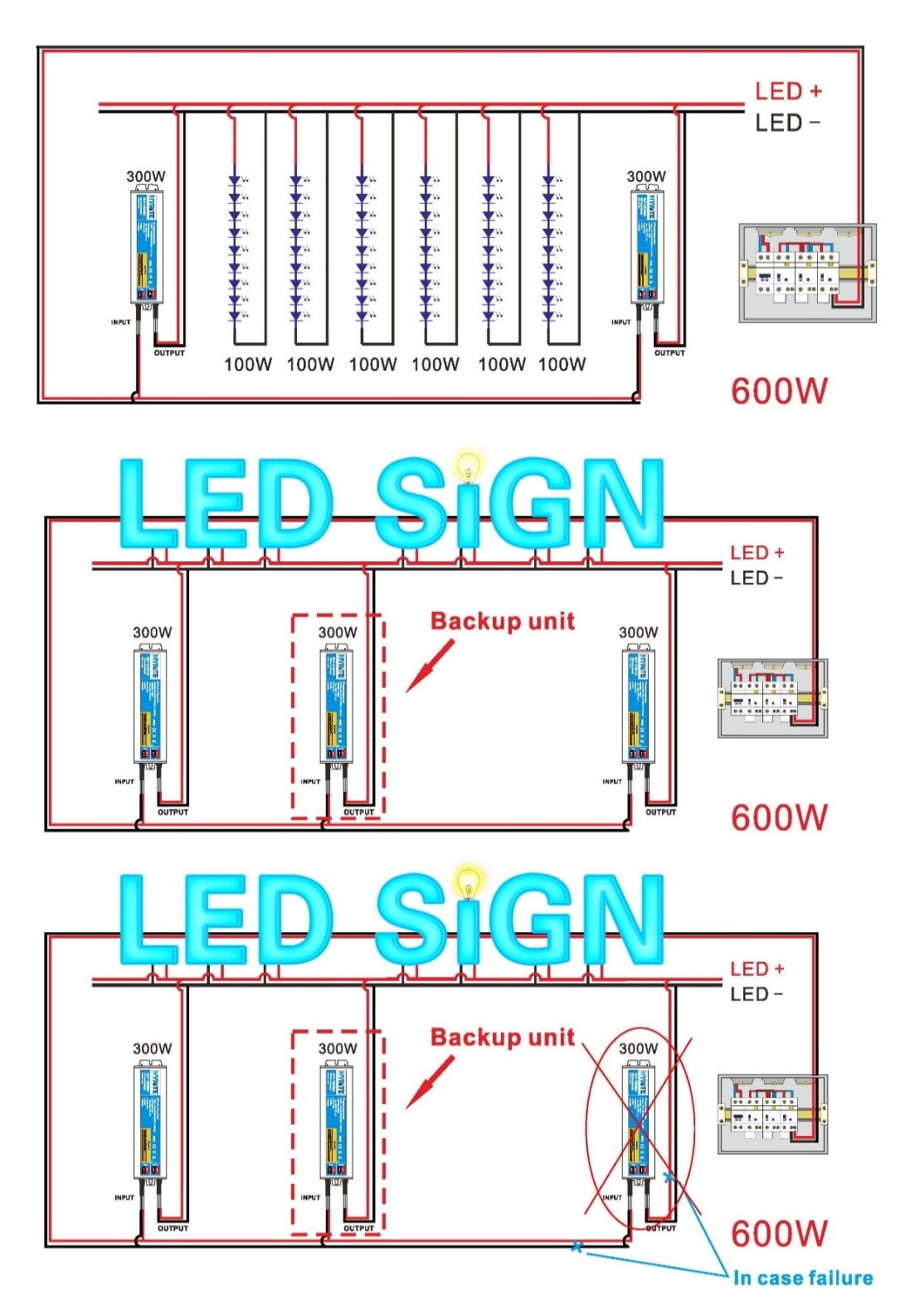 'N+1' Pracovný mód: Pridaním redundantného napájacieho zdroja paralelne (N+1) zabezpečíme neprerušované LED osvetlenie, aj keď jedna jednotka zlyhá, čo znižuje prestoje a údržbu.
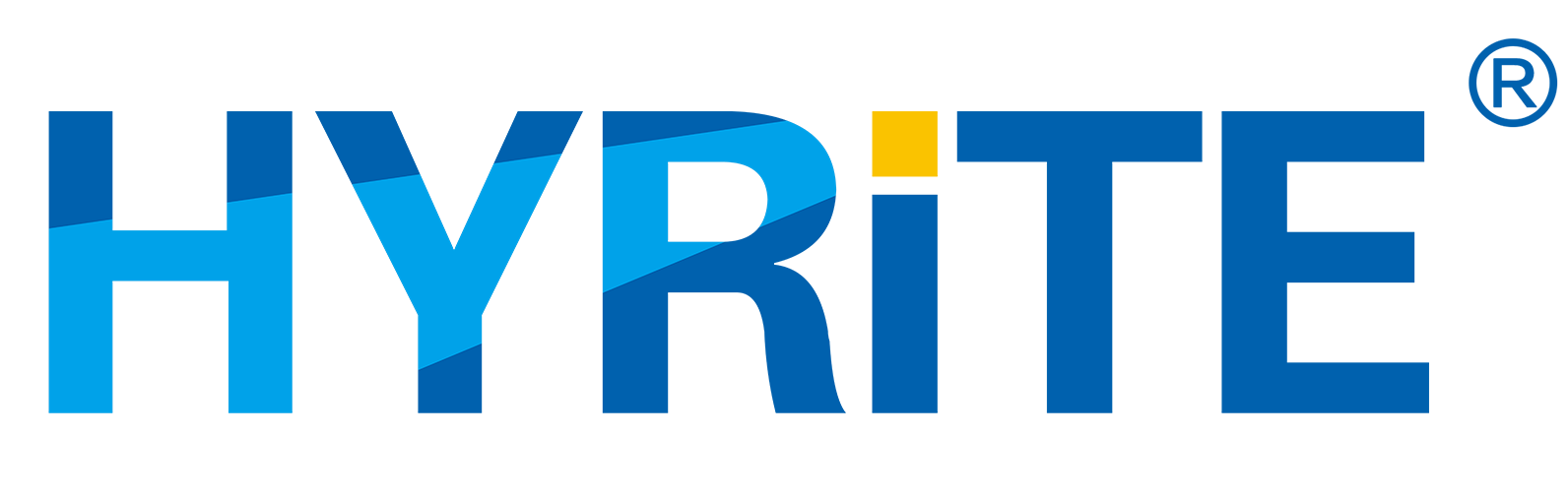 Star-Link Power Supplies
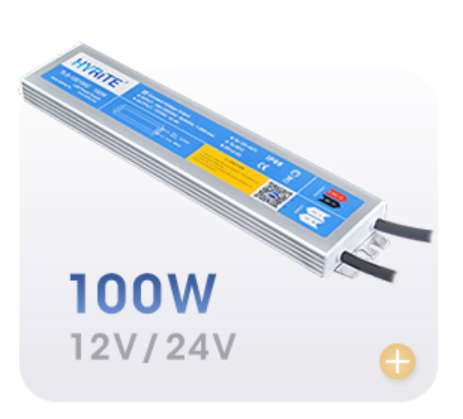 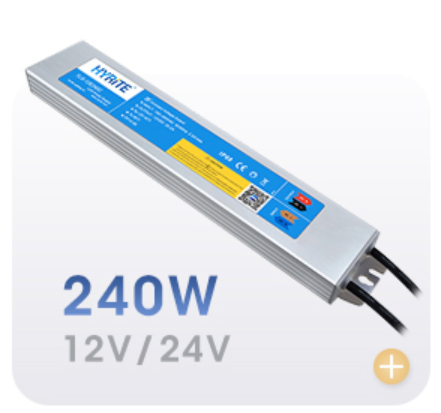 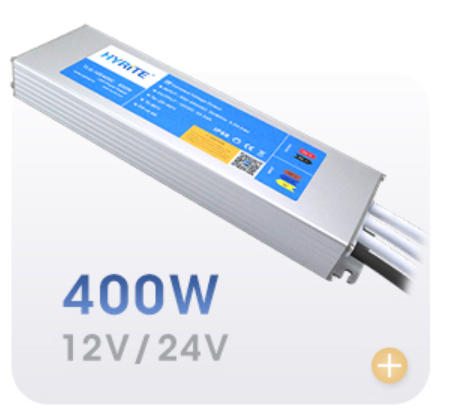 +
+
Flexibilita použitia: Relatívne vysokou mierou slobodny pri návrhu umiestnenia napájacieho zdroja/zdrojov (a výberu jeho výkonu) je možné optimalizovať skladové zásoby. Pre jednu aplikáciu je totiž možné použiť veľakrát aj niekoľko rôznych kombinácií zdrojov, ktoré budú práve dostupné.
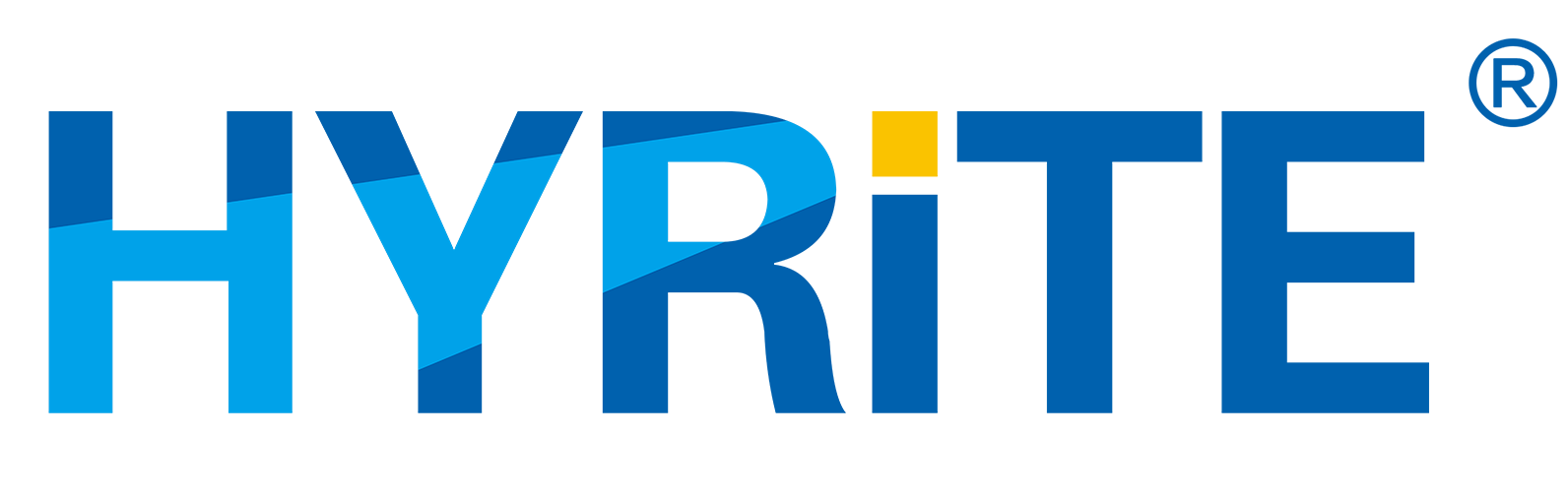 „Nikdy Nevypne" Funkcia
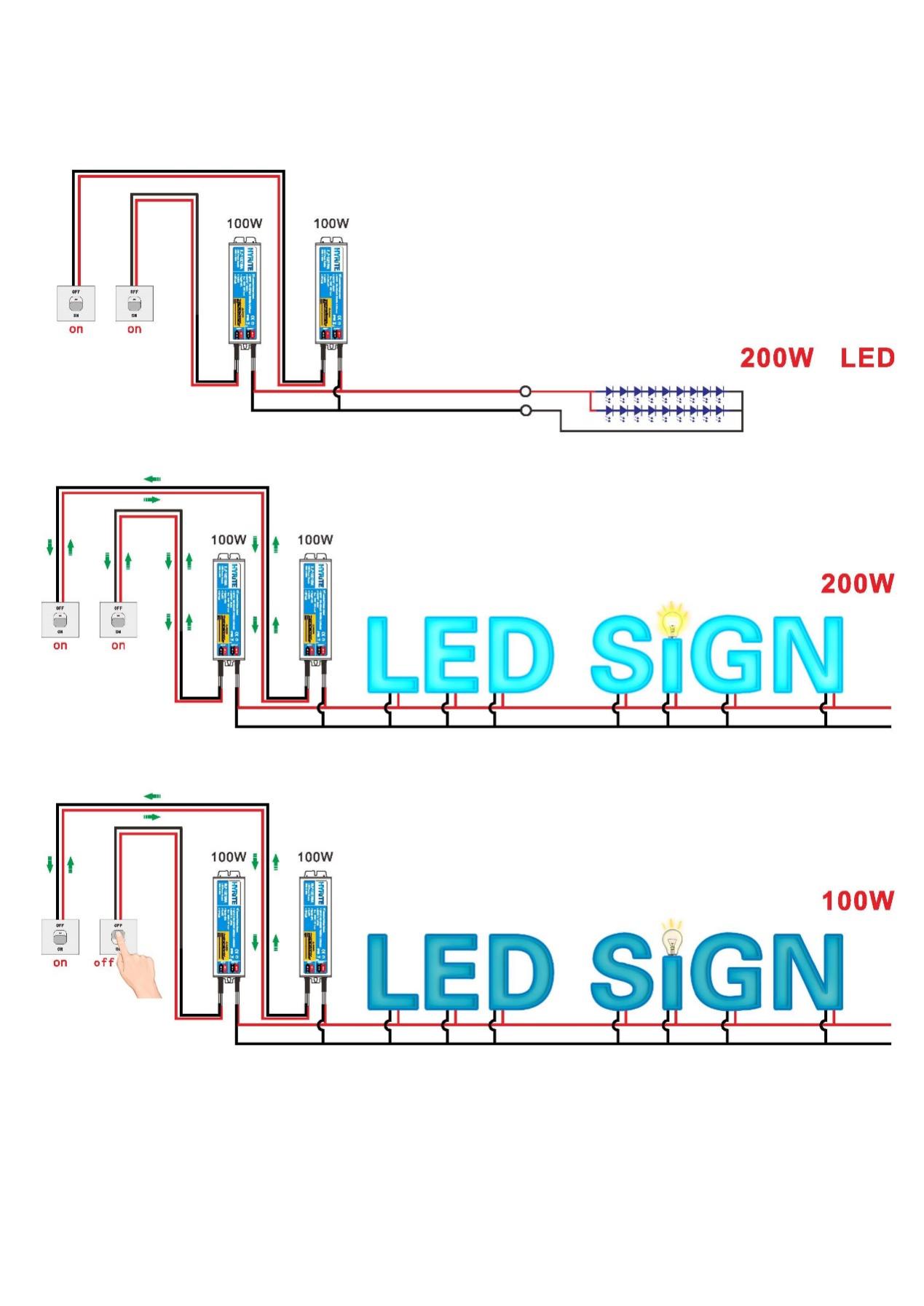 Obmedzenie ochrany proti preťaženiu: Tradičná ochrana proti preťaženiu môže viesť k poruchám LED, keď sa zdroj vypne alebo bliká pri nadmernej záťaži.
A LED stále svieti:                       Naša inovatívna ochrana znižuje výkon pri zistení preťaženia, udržiava LED svetlo v zapnutom stave a zároveň ho mierne stlmuje. To zvyšuje spoľahlivosť LED osvetlenia a svetelných aplikácií.
Menej náročná údržba:                            Táto funkcia ponúka potenciálne „bezúdržbové“ riešenie (pomocou výstupného paralelného pripojenia), čím šetrí náklady na servis.
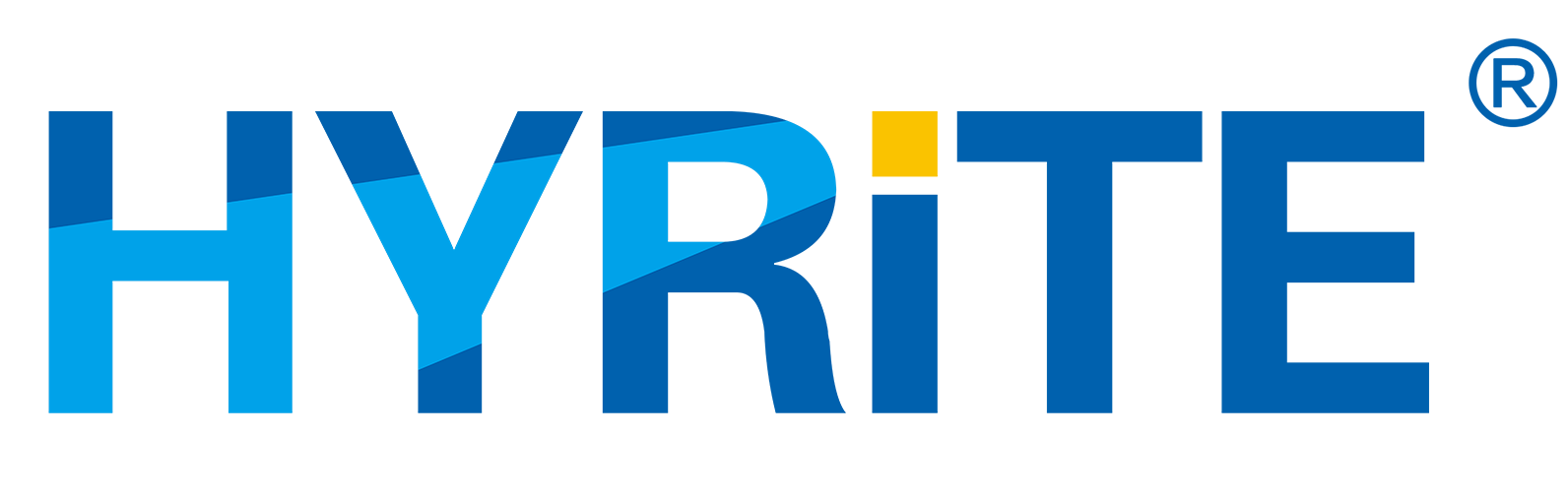 Nízke Prevedenie      TLG Série
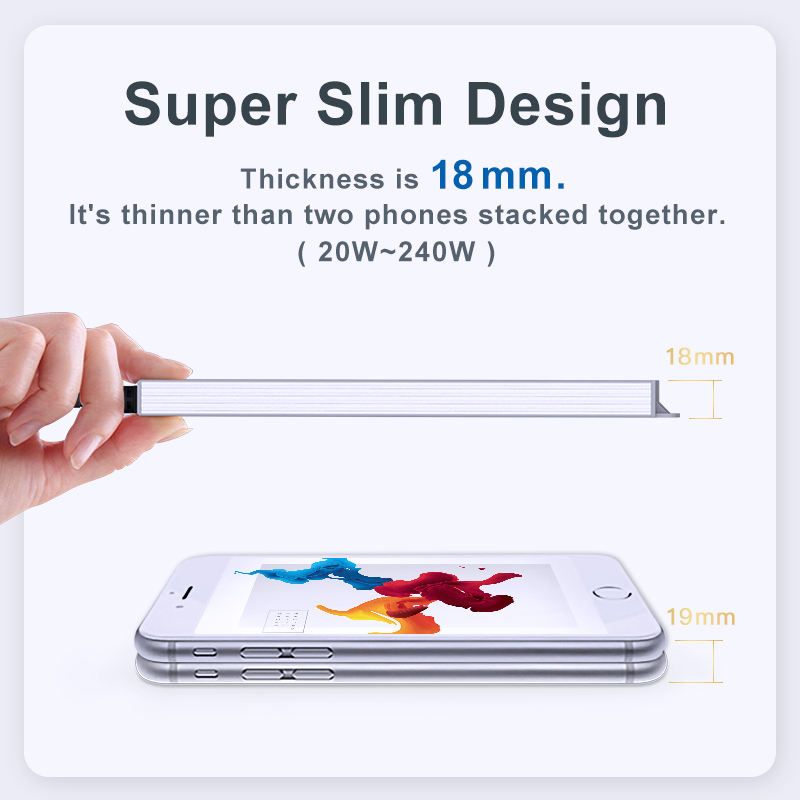 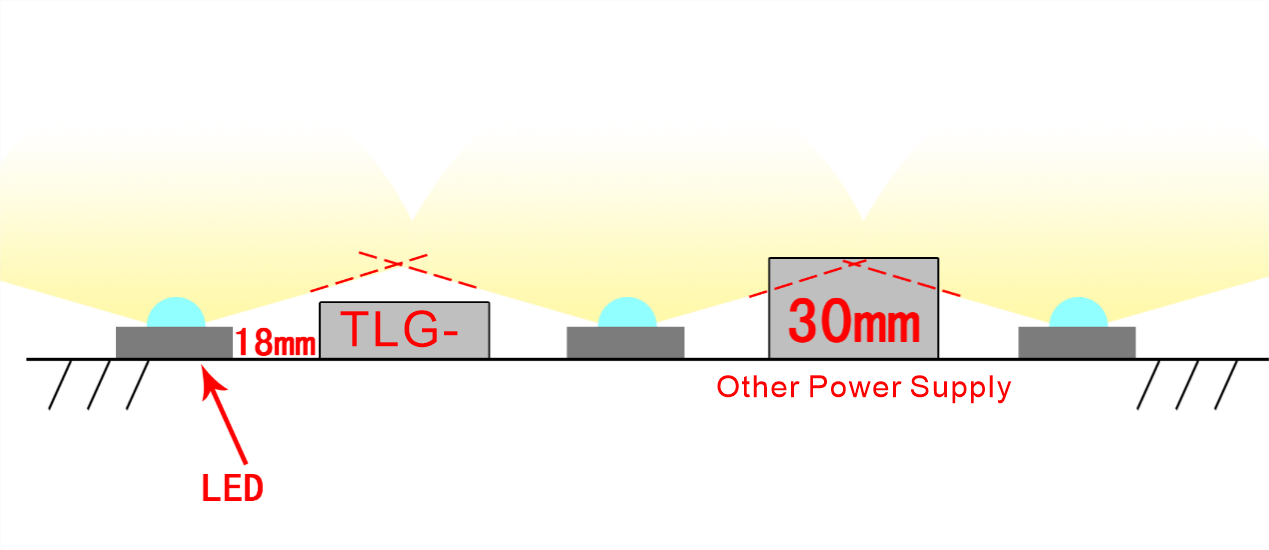 18mm Tenké Telo: Séria TLG sa môže pochváliť super tenkým dizajnom, ktorý je len 18 mm na výšku (pre modely 60-240W). Táto funkcia uľahčuje ľahkú inštaláciu do písmen alebo svetelných polí, čím sa redukujú tiene a tmavé oblasti na značkách.
Všestranná aplikácia : Tenký profil robí napájacie zdroje série TLG vhodnými pre projekty s obmedzeným priestorom a rozširuje možnosti ich použitia v rôznych aplikáciách.
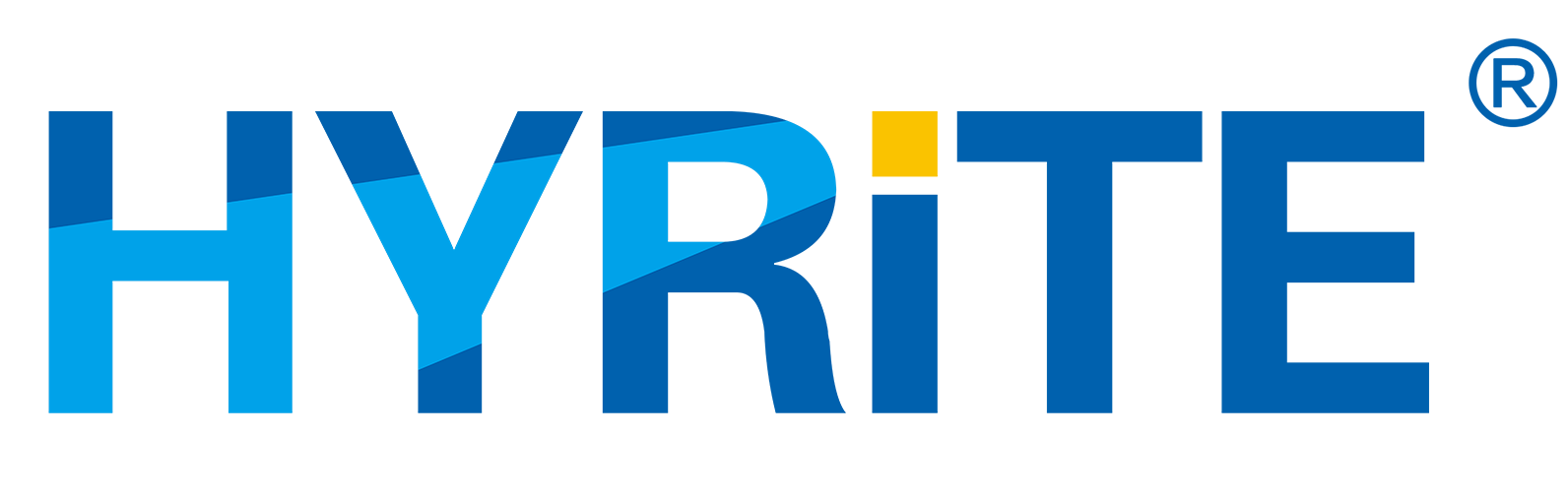 Zvýšená IP Ochrana (IP68)
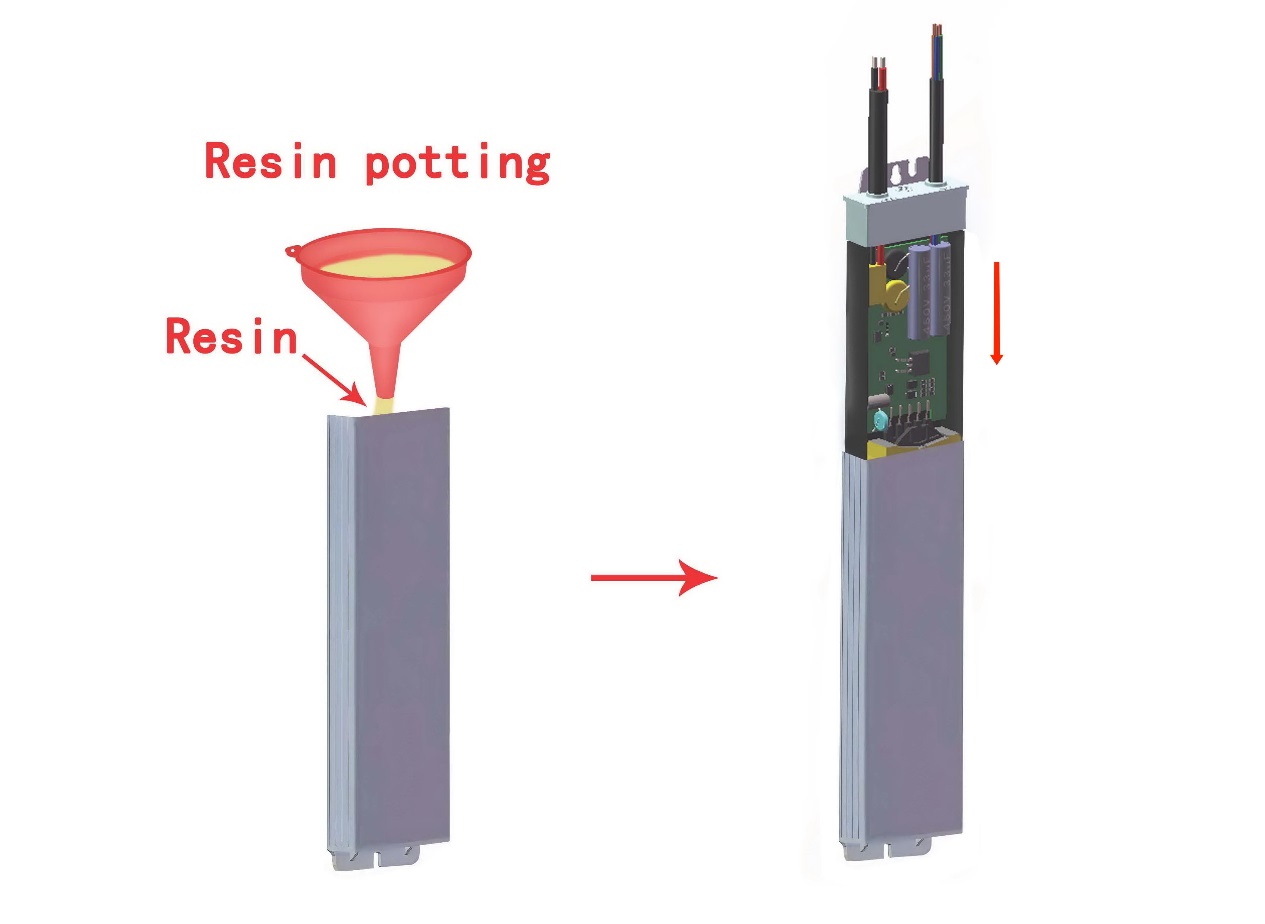 Vylepšená vodeodolnosť:                                   Napájacie zdroje série TLG ponúkajú vyššie hodnoty IP (IP68) v porovnaní s bežnými produktmi IP67. To sa dosahuje vďaka jedinečnej štruktúre tela a procesu zalievania.  
Väčšia ochrana komponentov:                                 Vstupné a výstupné vodiče vychádzajú z tej istej strany zdroja a jeho postupným zalievaním  živicou sa minimalizujú vzduchové bubliny okolo komponentov, čím sa zvyšuje spoľahlivosť.
Nové príležitosti na trhu:                                          Stupeň krytia IP68 otvára dvere aplikáciám vyžadujúcim vynikajúcu vodotesnosť, ako sú vodné pramene a bazény, a zároveň znižuje poruchy v bežných vonkajších prostrediach.
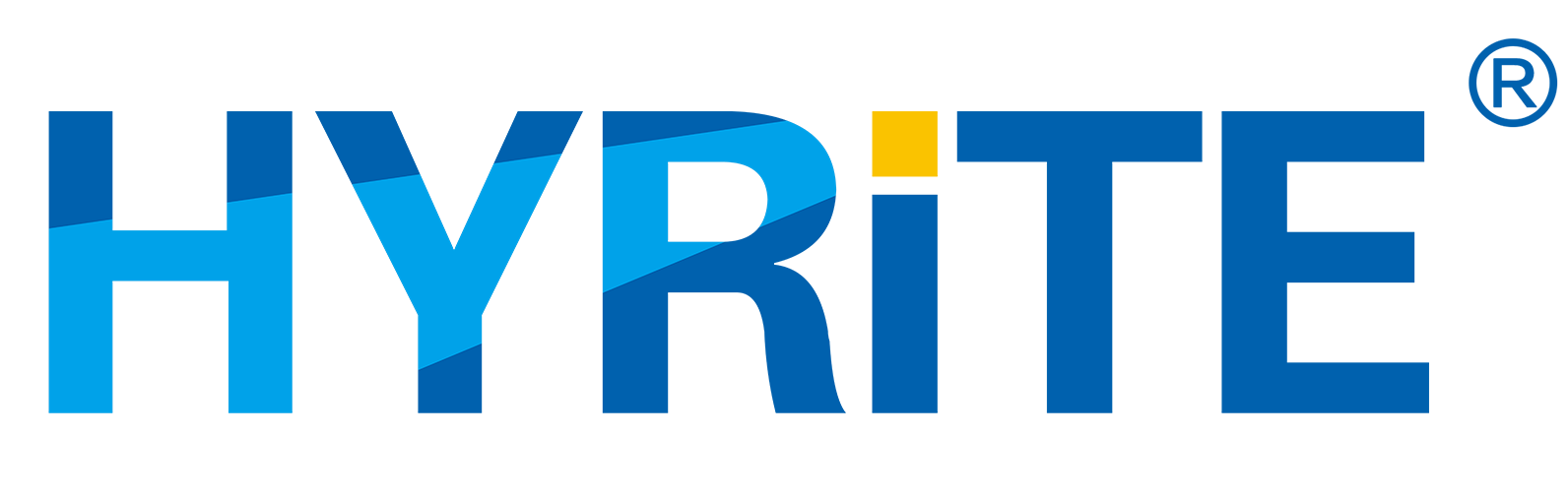 Záver
Na záver, naše napájacie zdroje Hyrite LED série TLG predstavujú prevratné funkcie pre aplikácie LED osvetlenia, vrátane flexibility „Star-Link“, ochrany „Nikdy nevypne“, tenkého dizajnu pre všestranné umiestnenie a vylepšeného krytia IP68. Tieto inovácie zaisťujú vynikajúci výkon a spoľahlivosť pre širokú škálu projektov.
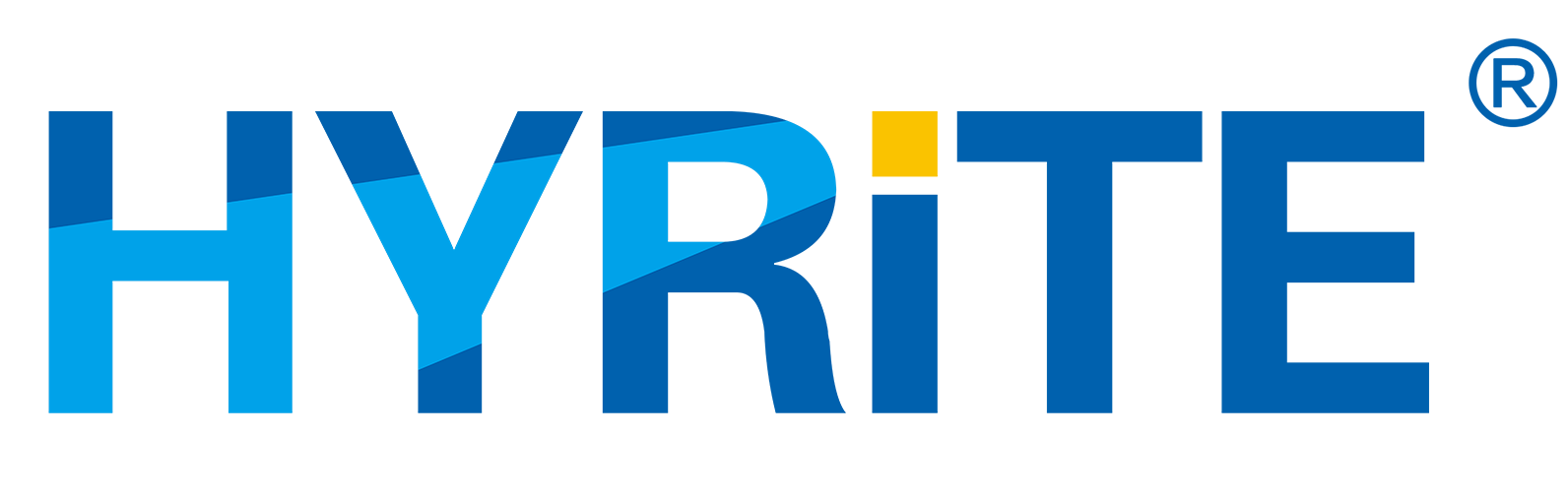 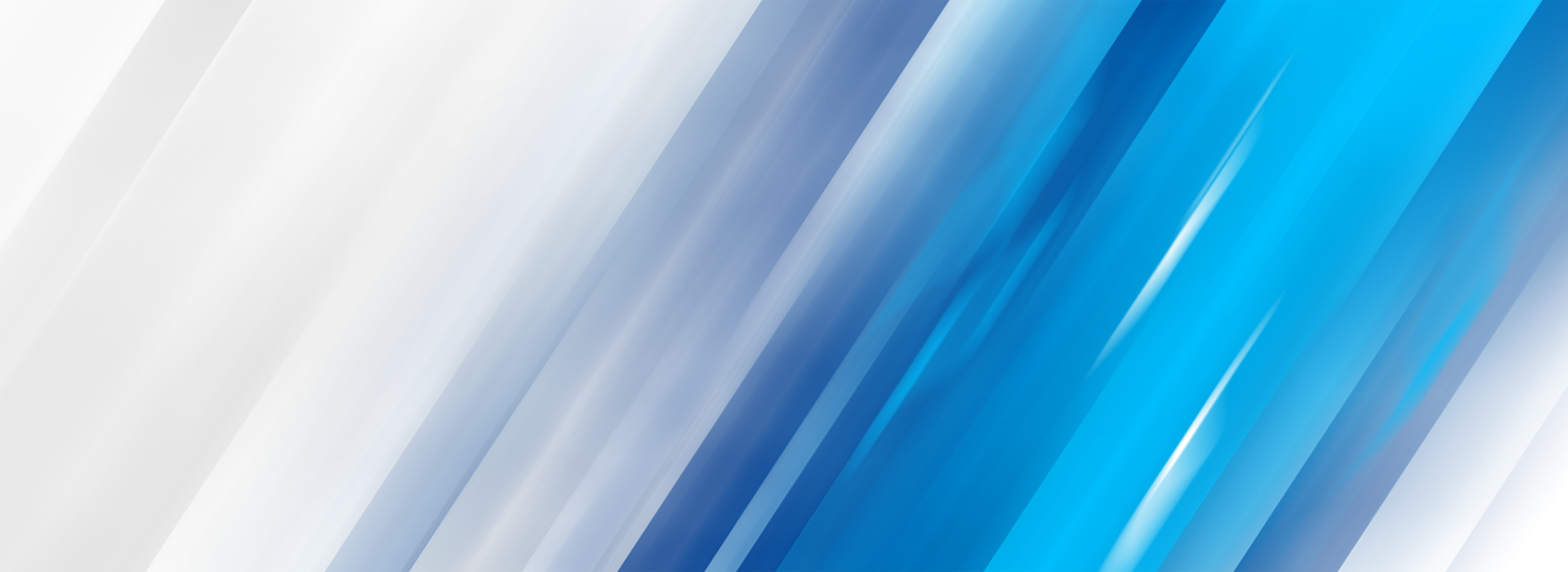 Ďakujeme za pozornosť!
NAPÁJACIE ZDROJE, s.r.o.
Výhradný DISTRIBÚTOR NAPájacích zdrojov hyrite pre slovensko